Hooke-Jeeves method for finding extrema in n dimensions
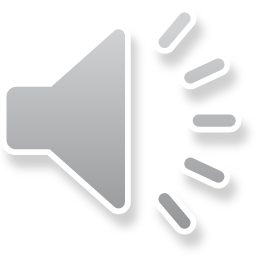 Hooke-Jeeves method
Introduction
In this topic, we will
Describe the idea of exploring surrounding points
Use this exploration to indicate a direction to move
Describe the Hooke-Jeeves method
Discuss using this exploratory move/pattern move approach for solving problems in general
Look at an implemention
Look at an example
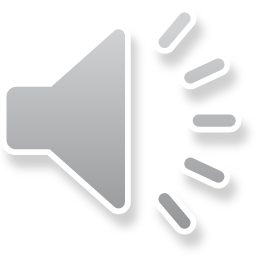 2
Hooke-Jeeves method
Definitions
Recall that in Rn, the canonical basis is represented by the vectors e1, …, en 
For ek, all entries are zero except for the kth entry which is one 
For example, in R4, the canonical basis is
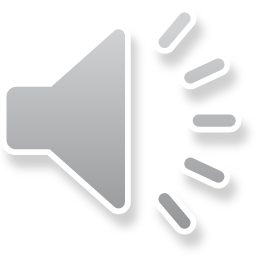 3
Hooke-Jeeves method
The Hooke-Jeeves method
Given a real-valued function of an n-dimensional vector variable, we will start with an initial guess u0 and an initial step size h 
The idea is we will make a local search to find a direction of greatest decrease, and then continue in that direction as far as possible
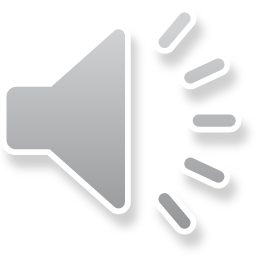 4
Hooke-Jeeves method
The Hooke-Jeeves method
The algorithm is as follows:
Given an approximation uk and a current step size h
Let Duk ← 0
For j going from 1 to n,
Evaluate	f–1 ← f (uk + Duk – hej)
		 f0 ← f (uk + Duk)
		 f1 ← f (uk + Duk + hej)
If f–1 < f0, f1,  set Duk ← Duk – hej
If f1  < f0, f–1, set Duk ← Duk + hej
If Duk = 0, if h is sufficient small, we are finished,		otherwise, reduce h and return to the first step
Otherwise, evaluate  f (uk + mDuk) for successively largerinteger values of m until f (uk + mDuk) < f (uk + (m + 1)Duk)
Set uk+1 ← uk  + mDuk and return to the first step
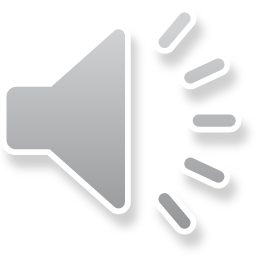 5
Hooke-Jeeves method
The Hooke-Jeeves method
To summarize the strategy:
Explore the points around uk and find the Duk that offers the best move towards the minimum
These are called exploratory moves
If no better point was found,	either we are finished,	    or we try again in a smaller neighborhood
If a better point is found, continue moving in the direction indicated by this Duk until we find a minimum in that direction
These are called pattern moves
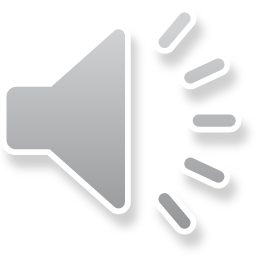 6
Hooke-Jeeves method
Problem-solving techniques
This problem-solving strategy can be used for other searches:
In a process of exploration, determine a local improvement
If an improvement is found,	use this pattern to move towards a better solution
If no improvement is found,
Either declare the current approximation to be acceptable,
Or try again with different searching criteria
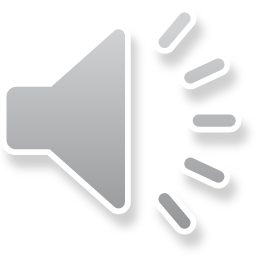 7
Hooke-Jeeves method
Implementation
std::pair<vector, double>
hooke_jeeves( double f( vector u ), vector u,              double h,              double eps_step, double eps_abs,              unsigned int max_iterations ) {
    unsigned int dim{ u.dim() };
    double min{ f( u ) };

    for ( unsigned int k{0}; k < max_iterations; ++k ) {
        // Exploratory moves
        // Check conditions
        // Pattern moves
     }

     return std::make_pair( vector{ dim, 0.0 }, NAN );
}
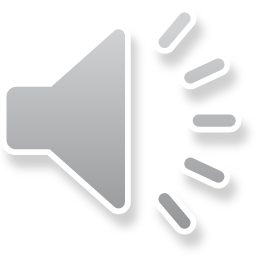 8
Hooke-Jeeves method
Implementation
// Exploratory moves
        vector u0{ u };
        double min0{ min };
        vector du{ vector{ dim, 0.0 } };  // The n-dimensional zero vector

        for ( unsigned int j{0}; j < dim; ++j ) {
            du( j ) = -h;
            double fn{ f( u + du ) };
            du( j ) =  h;
            double fp{ f( u + du ) };

            if ( (fp < fn) && (fp < min) ) {
                min = fp;
            } else if ( fn < min ) {
                du( j ) = -h;
                min = fn;
            } else {
                du( j ) = 0.0;
            }
        }

        u += du;
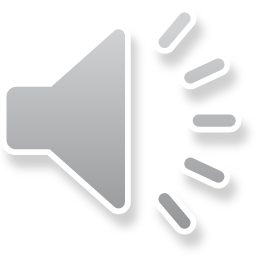 9
Hooke-Jeeves method
Implementation
// Check conditions
        if ( norm( du ) == 0.0 ) {
            if ( h < eps_step ) {
                return std::make_pair( u, min );
            } else {
                h /= 2.0;
                continue;
            }
        }
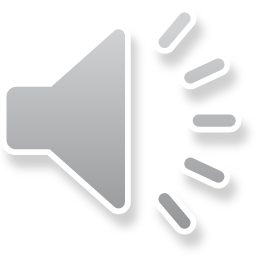 10
Hooke-Jeeves method
Implementation
// Pattern moves
        //  - We stored the initial values in u0 and min0

        while ( k < max_iterations ) {
            double fm{ f( u + du ) };
            ++k;

            if ( fm < min ) {
                u += du;
                min = fm;
            } else {
                break;
            }
        }

        if ( (k < max_iterations) && (norm( u - u0 ) < eps_step)
                                  && ((min0 - min) < eps_abs) ) {
            return std::make_pair( u, min );
        }
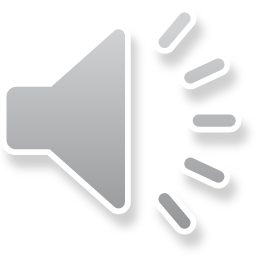 11
Hooke-Jeeves method
Example
The example on the Wikipedia page is most appropriate
Created by Guillaume Jacquenot
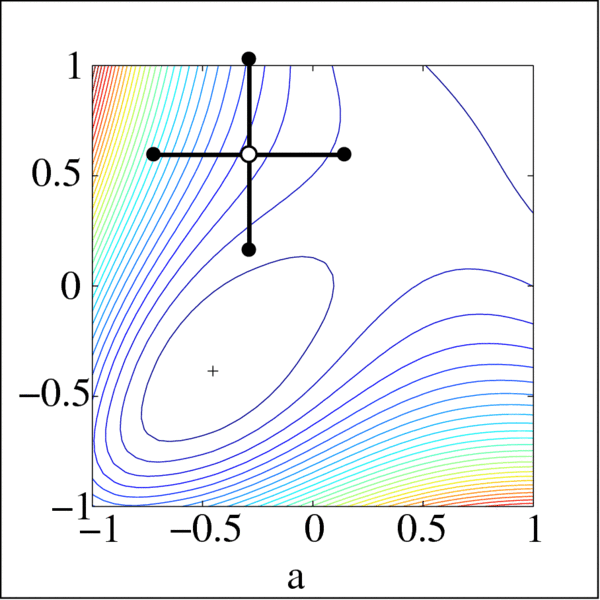 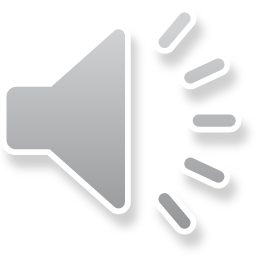 12
Hooke-Jeeves method
Summary
Following this topic, you now
Understand the Hooke-Jeeves method for finding a minimum
Are aware of this exploratory/pattern approach to solving problems
Have seen an implementation
Have seen an example
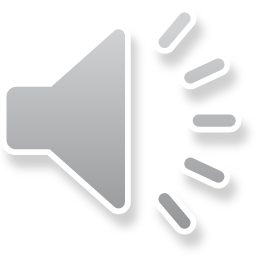 13
Hooke-Jeeves method
References
[1]	https://en.wikipedia.org/wiki/Pattern_search_(optimization)
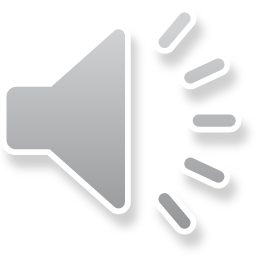 14
Hooke-Jeeves method
Acknowledgments
None so far.
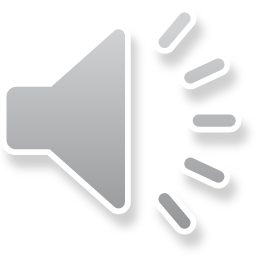 15
Hooke-Jeeves method
Colophon
These slides were prepared using the Cambria typeface. Mathematical equations use Times New Roman, and source code is presented using Consolas.  Mathematical equations are prepared in MathType by Design Science, Inc.
Examples may be formulated and checked using Maple by Maplesoft, Inc.

The photographs of flowers and a monarch butter appearing on the title slide and accenting the top of each other slide were taken at the Royal Botanical Gardens in October of 2017 by Douglas Wilhelm Harder. Please see
https://www.rbg.ca/
for more information.
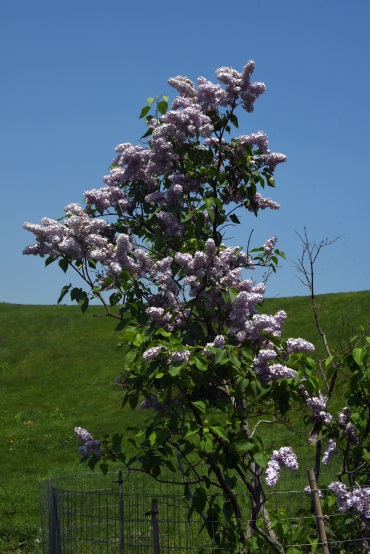 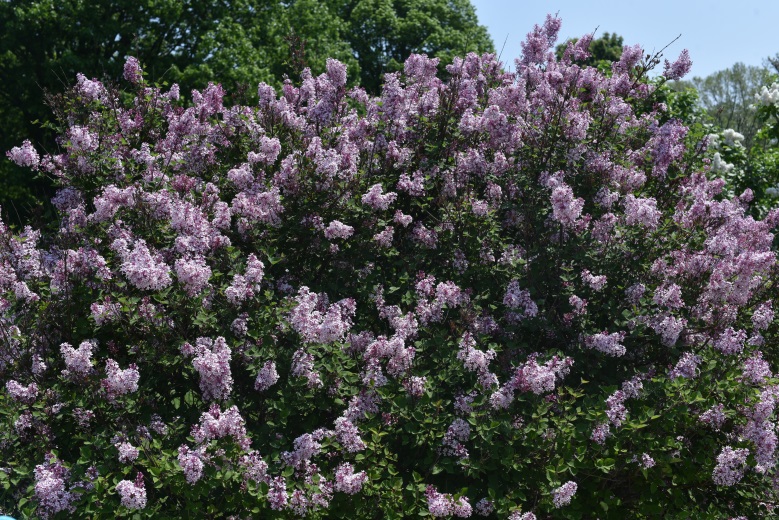 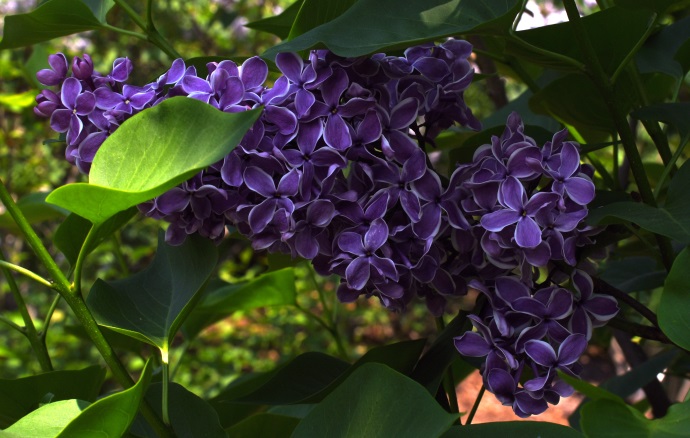 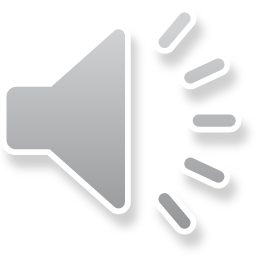 16
Hooke-Jeeves method
Disclaimer
These slides are provided for the ece 204 Numerical methods course taught at the University of Waterloo. The material in it reflects the author’s best judgment in light of the information available to them at the time of preparation. Any reliance on these course slides by any party for any other purpose are the responsibility of such parties. The authors accept no responsibility for damages, if any, suffered by any party as a result of decisions made or actions based on these course slides for any other purpose than that for which it was intended.
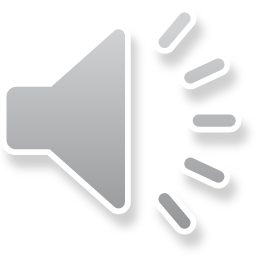 17